Development
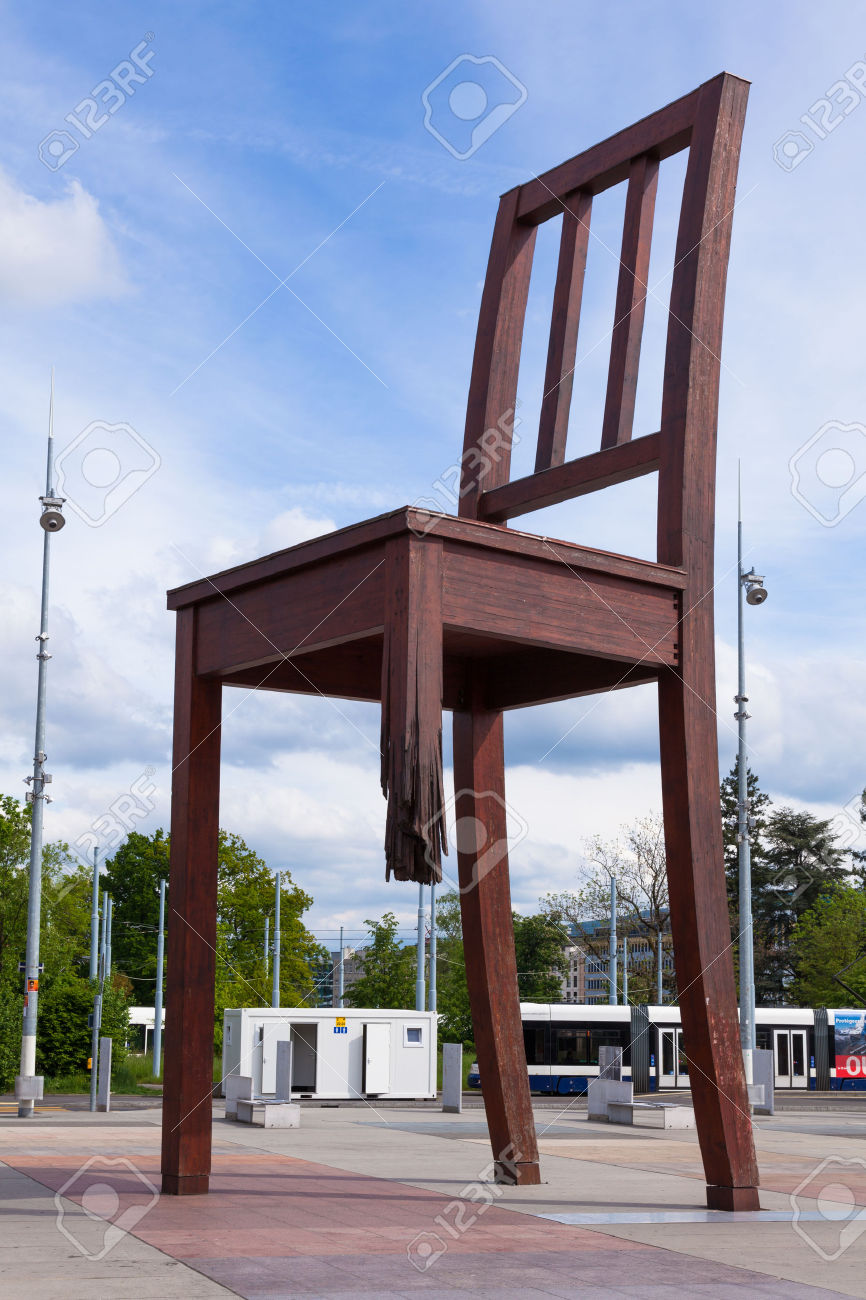 All essays need to have enough detailed evidence and support to prove the thesis.
P.I.E. Paragraph
One of the best ways to achieve paragraph development is by implementing the P.I.E. structure.
Point – Topic Sentence (one sentence)
Information/Illustration – A concrete example or quote that proves the topic sentence (many sentences)
Explanation – Explains how the information support the topic sentence and analyzes the connection.
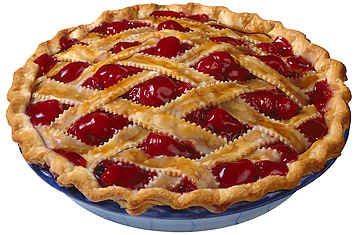 PIE is like a Sandwich
Practice
Examine paragraph 15 in Martha Fay’s “Sedated by Stuff.”
What parts of the paragraph are the Point, Information, and Explanation? 
Is the paragraph missing any parts?
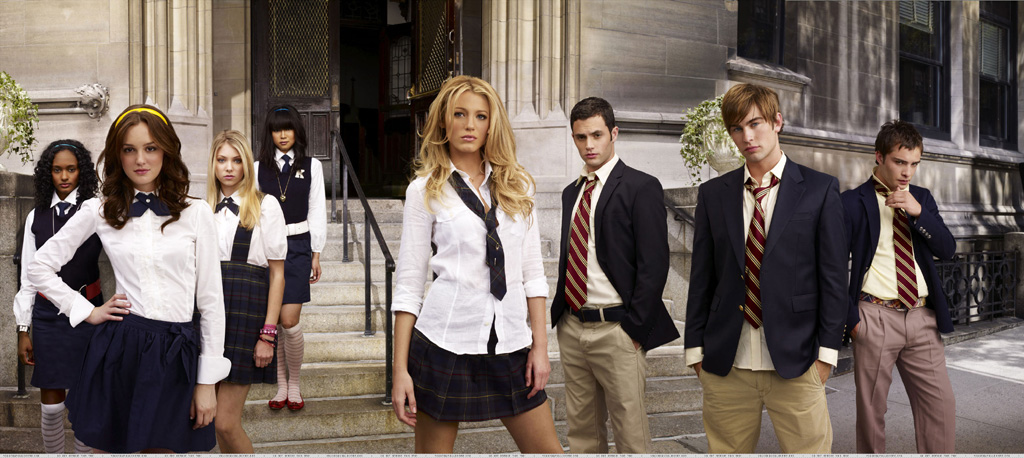 Practice
PIE paragraph exercise on page 28
Read the completed example 3rd PIE Paragraph 
Choose the incomplete #1 or #2 paragraphs and add the information and explanation to create development.
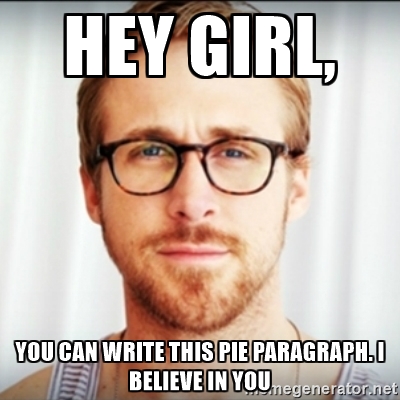 Quote Sandwich
The Information/Illustration could also be a quote to prove the topic sentence. If you use a quote, make sure to introduce it, state it in quotation marks, then explain how the quote proves the point.
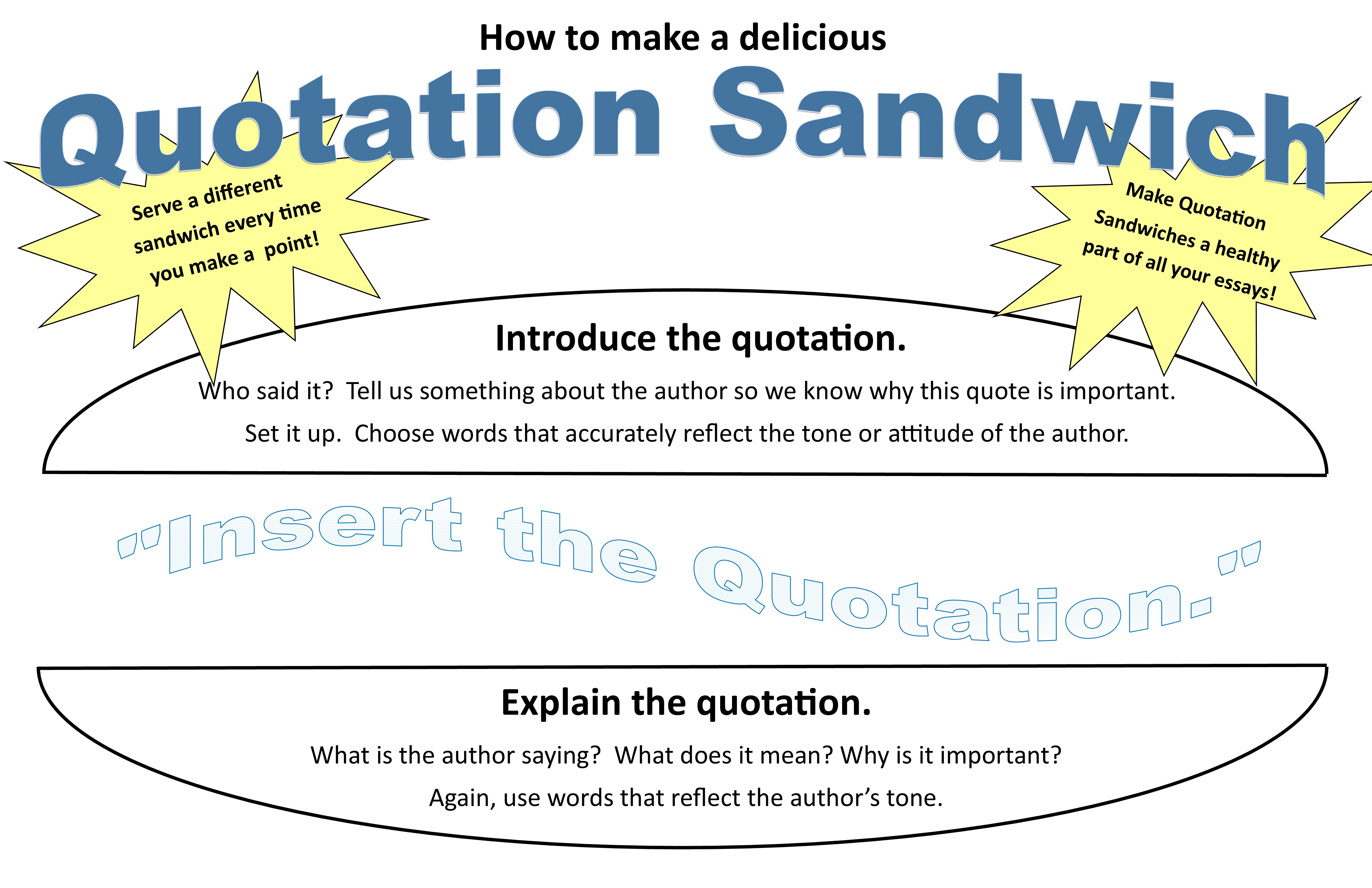 Specific is Terrific
Well developed ideas give a very detailed picture in the readers head.
Avoid using vague language
Example: Things, Stuff
Practice:
Nouns: Shirt, Home, Dog
Verbs: Walk, Eat, Talk, Laugh
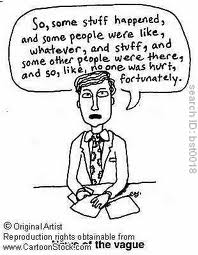